BÀI 5: VĂN BẢN NGHỊ LUẬN 

VIẾT BÀI VĂN NGHỊ LUẬN 
VỀ VAI TRÒ CỦA VĂN HỌC ĐỐI VỚI TUỔI TRẺ
(TRONG ĐỜI SỐNG XÃ HỘI)




GV soạn: Phan Thị Thu Yến
Trường: THPT Bình Sơn – Sông Lô – Vĩnh Phúc
ĐT: 0397763812. Email: phanthuyen.gvbinhson@vinhphuc.edu.vn.
KHỞI ĐỘNG
Xem Clip và trả lời các câu hỏi
Điều gì trong Clip trên tác động tới em mạnh mẽ nhất?
 Vì sao?
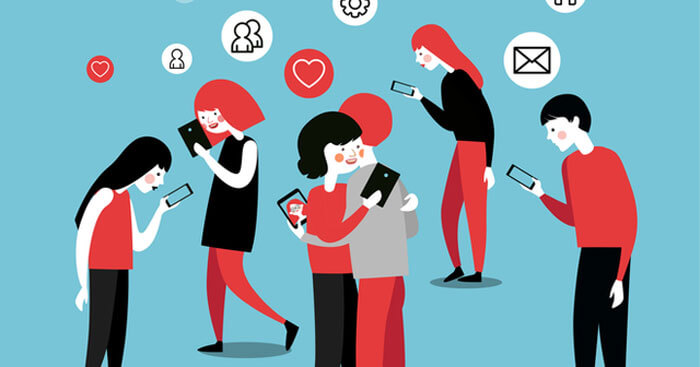 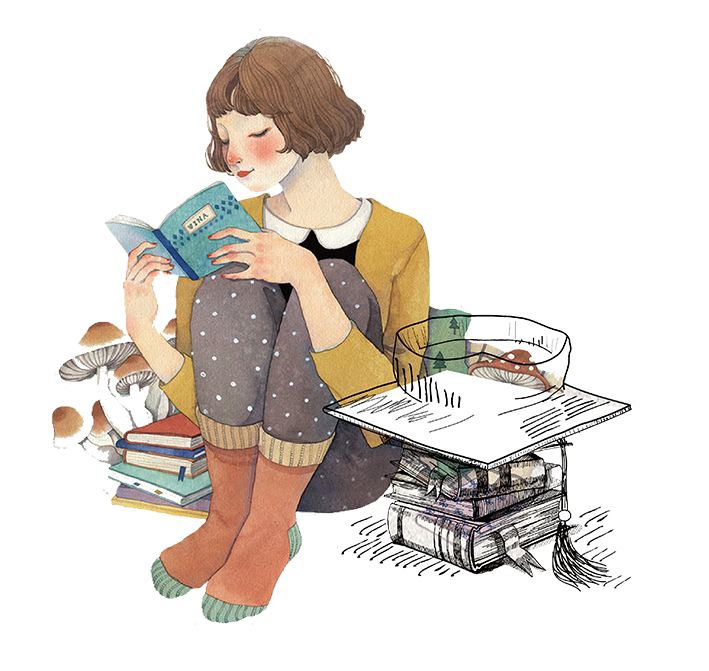 VIẾT BÀI VĂN NGHỊ LUẬN 
VỀ VAI TRÒ CỦA VĂN HỌC ĐỐI VỚI TUỔI TRẺ
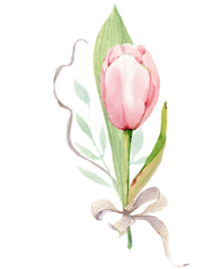 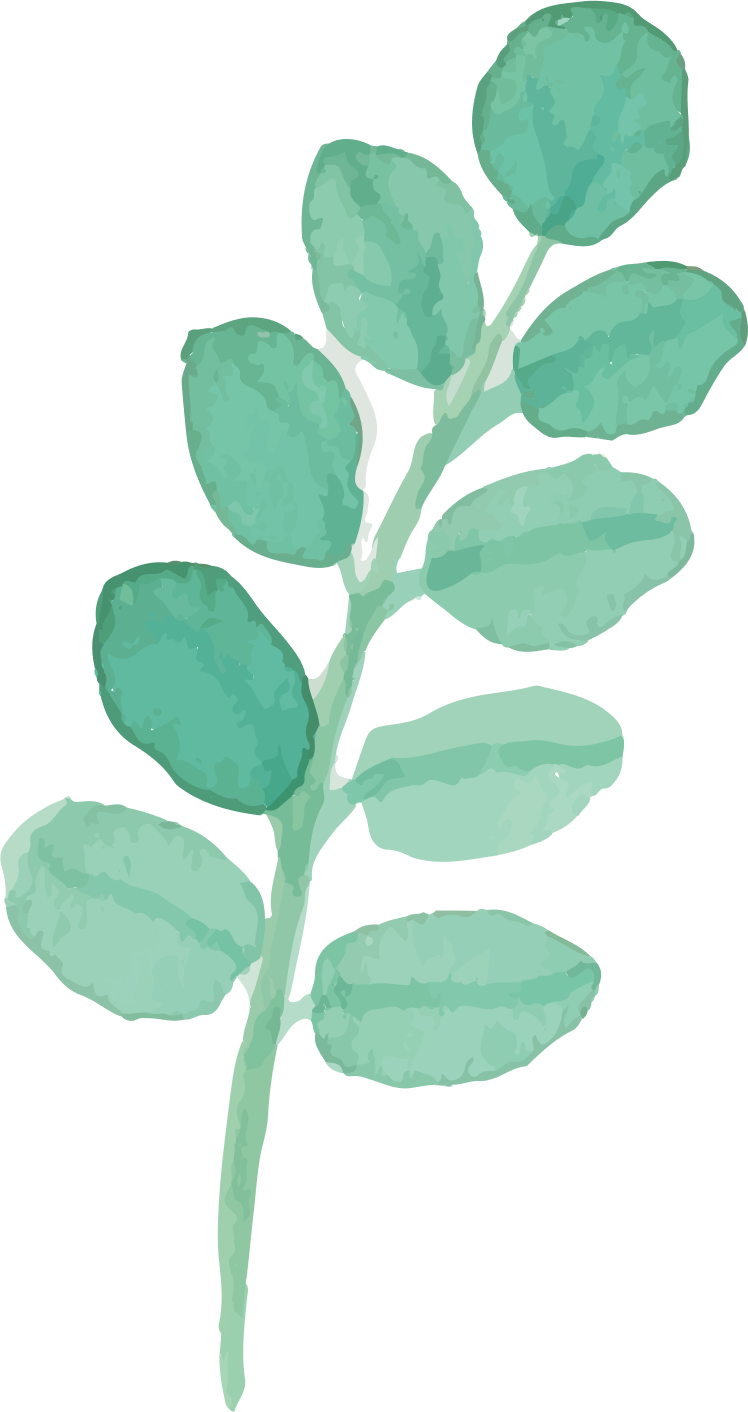 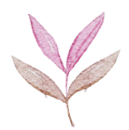 1. Yêu cầu
2. Định hướng
3. Thực hành viết theo các bước
1. YÊU CẦU
Đề xuất được các giải pháp khả thi thi
Nêu được ý kiến trái chiều
Trình bày được bản chất, phạm vi tác động của vấn đề đối với đời sống xã hội.
Tổ chức được hệ thống luận điểm chặt chẽ
Nêu được vấn đề cần bàn luận.
2. ĐỊNH HƯỚNG
“Vai trò của văn học đối với tuổi trẻ.”
HOẠT ĐỘNG NHÓM
4 nhóm
N2: VH có tác dụng như thế nào  đối với đời sống tâm hồn và sự phát triển phẩm chất, nhân cách con người nói chung và đặc biệt đối với tuổi trẻ nói riêng
N3: Vì sao văn học lại có tác dụng đối với đời sống con người?.
N4: Trong thời đại công nghệ hiện nay, văn học còn có vai trò đối với ĐS hay không?
N1:
Văn học là gì?
Văn học là gì?
là bộ môn nghệ thuật, lấy con người làm đối tượng nhận thức trung tâm, lấy hình tượng làm phương thức biểu đạt nội dung và lấy ngôn từ làm chất liệu xây dựng hình tượng.
Vai trò của Văn học đối với đời sống tâm hồn con người và truổi trẻ:
Nâng cao nhận thức của con người
Giáo dục đạo đức con người
Mở rộng khả năng cảm thụ cái đẹp.
Vì sao VH có vai trò ấy?
+ Tuổi trẻ là giai đoạn hình thành và phát triển, nơi cần sự hướng dẫn về tư tưởng và tâm hồn.
+ Văn học cung cấp một thế giới đa dạng về tình huống, nhân vật, và tư tưởng, giúp tuổi trẻ có cái nhìn đa chiều về cuộc sống.
VH trong thời đại hiện đại?
- Đời sống tinh thần của con người luôn tồn tại và cần được nuôi dưỡng
- Bất kì thời đại nào, VH luôn có vị trí vô cùng quan trọng đối với con người
-  Đối mặt với thế giới nghe nhìn lấn át, văn học giúp cân bằng, nâng cao khả năng suy nghĩ sâu sắc và cảm thụ nghệ thuật.
Chỉ ra hệ thống luận điểm
Giải thích vấn đề?
Xác định vai trò của vấn đề đối với cuộc sống? Vì sao?
Vấn đề như thế nào trong xã hội hiện tại?
Rút ra bài sự chiêm nghiệm bản thân.
Một số đề cụ thể với đề tài trên
VD1: - "Hãy nêu suy nghĩ của em về vai trò của văn học trong việc hình thành và phát triển
nhân cách của tuổi trẻ.“
VD2: - "Bàn luận về ảnh hưởng của văn học đến việc giáo dục tình cảm và lý trí cho thanh thiếu niên.“
VD3: “Tác động của văn học đến việc mở rộng trí tưởng tượng và sự sáng tạo ở tuổi trẻ.”
3. THỰC HÀNH VIẾT
Đề bài:Từ kinh nghiệm đọc sách của bản thân, hãy viết một bài văn bàn luận về vai trò của tác phẩm văn học đối với cá nhân em.
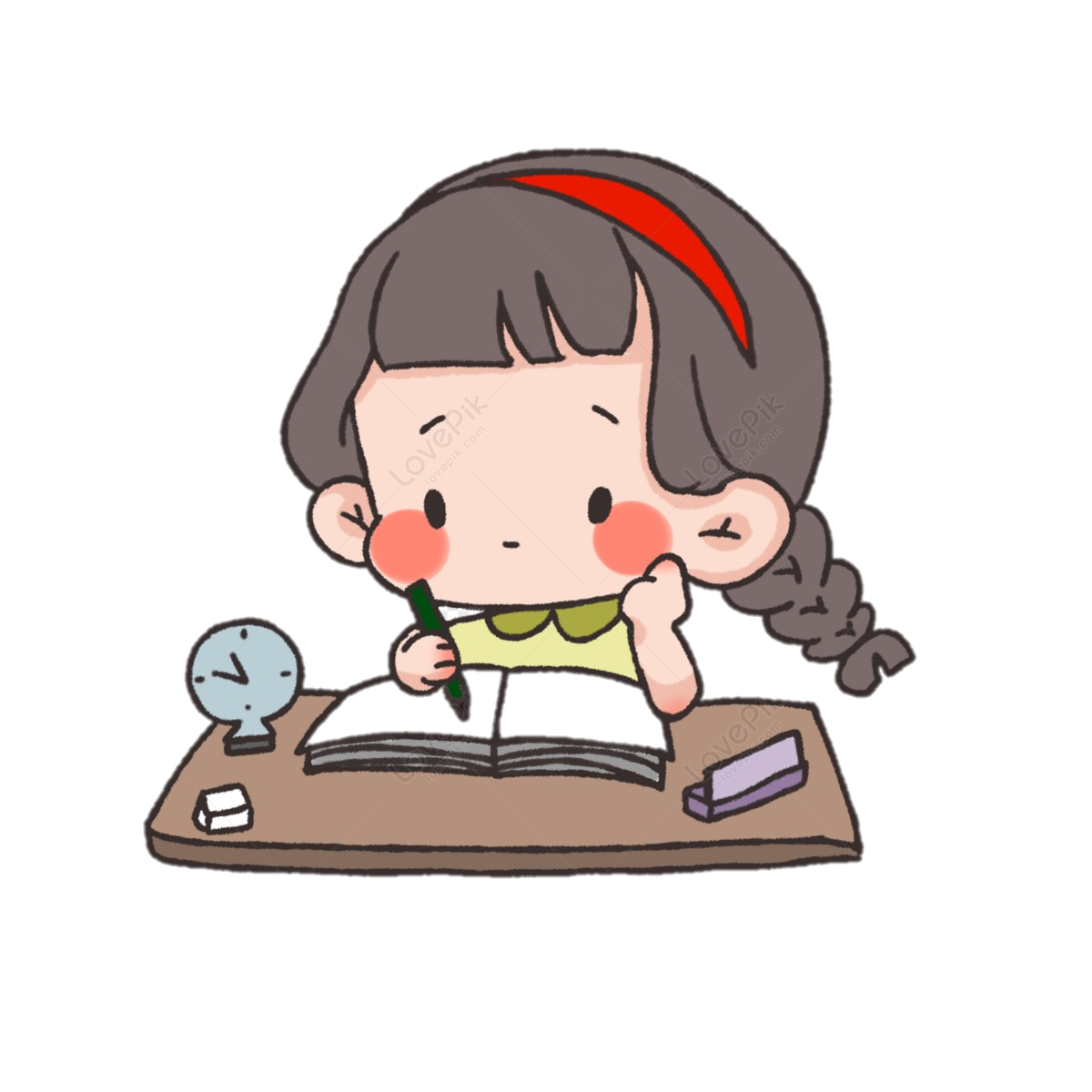 CÁC BƯỚC
Trước khi viết
Viết bài
Chỉnh sửa bài viết
3. THỰC HÀNH VIẾT
Từ kinh nghiệm đọc sách của bản thân, hãy viết một bài văn bàn luận về vai trò của tác phẩm văn học đối với cá nhân em.
3.1. Trước khi viết: Đọc yêu cầu của bài viết, xác định tác phẩm gây ấn tượng.
3. THỰC HÀNH VIẾT
3.2. Lập dàn ý
 Mở bài: - Giới thiệu vấn đề
 Thân bài: Ðưa ra ý kiến bàn luận.
- Ý 1: Khái quát về văn học, tác phẩm văn học cần bàn đến.
- Ý 2: Vai trò của các tác phẩm văn học đã biết với bản thân.
- Ý 3: Rút ra những chiêm nghiệm thực tế.
Kết bài: Đánh giá , khẳng định vấn đề nghị luận.
Tìm ý: Lớp chia thành 4 nhóm. Mỗi nhóm sẽ hoạn thiện phiếu tìm ý với một tác phẩm khác nhau. Thời gian: 10 phút. Trình bày trên giấy A0.
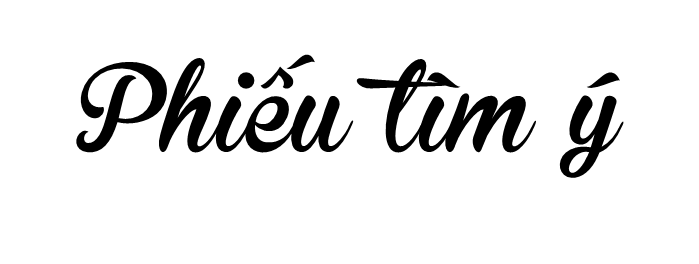 [Speaker Notes: Giáo án của Thảo Nguyên (0979818956)]
3.3. Viết bài
Chú ý: 
- Mở bài: Chọn một trong hai cách:
+ Trực tiếp: Nêu thẳng hiện tượng
+ Gián tiếp: kể ngắn gọn một câu chuyện ngắn để giới thiệu hiện tượng (vấn đề).
- Thân bài: Mỗi ý trình bày thành một đoạn văn, có lí lẽ bằng chứng cụ thể.
+ Thể hiện rõ quan điểm của người viết.
+ Có thể kết hợp yếu tố biểu cảm, tự sự phù hợp
3.4.Đánh giá, chỉnh sửa.
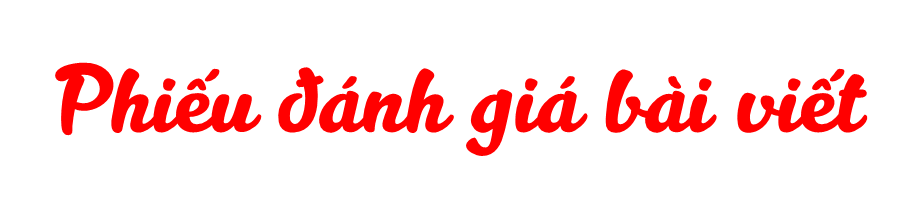 VẬN DỤNG

Đề bài:Suy nghĩ của giới trẻ hiện nay về vấn đề: Văn học và thách thức trong việc bảo vệ và phát triển ngôn ngữ quốc gia trong thế giới toàn cầu hóa.
Yc: HS về nhà thực hiện và chữa vào buổi tiếp theo.
Thank you!